Samrådsyttrande - detaljplan för verksamheter söder om Wieselgrensplatsen
Christine Flood, Utveckling och ekonomistyrning
Området idag och planerad utveckling
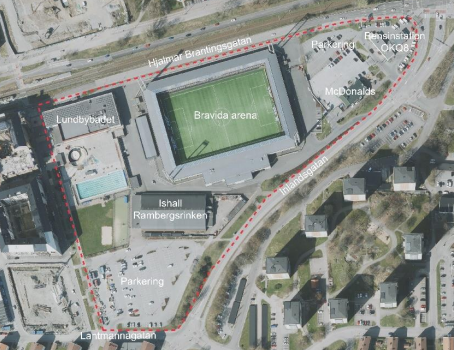 Plankarta
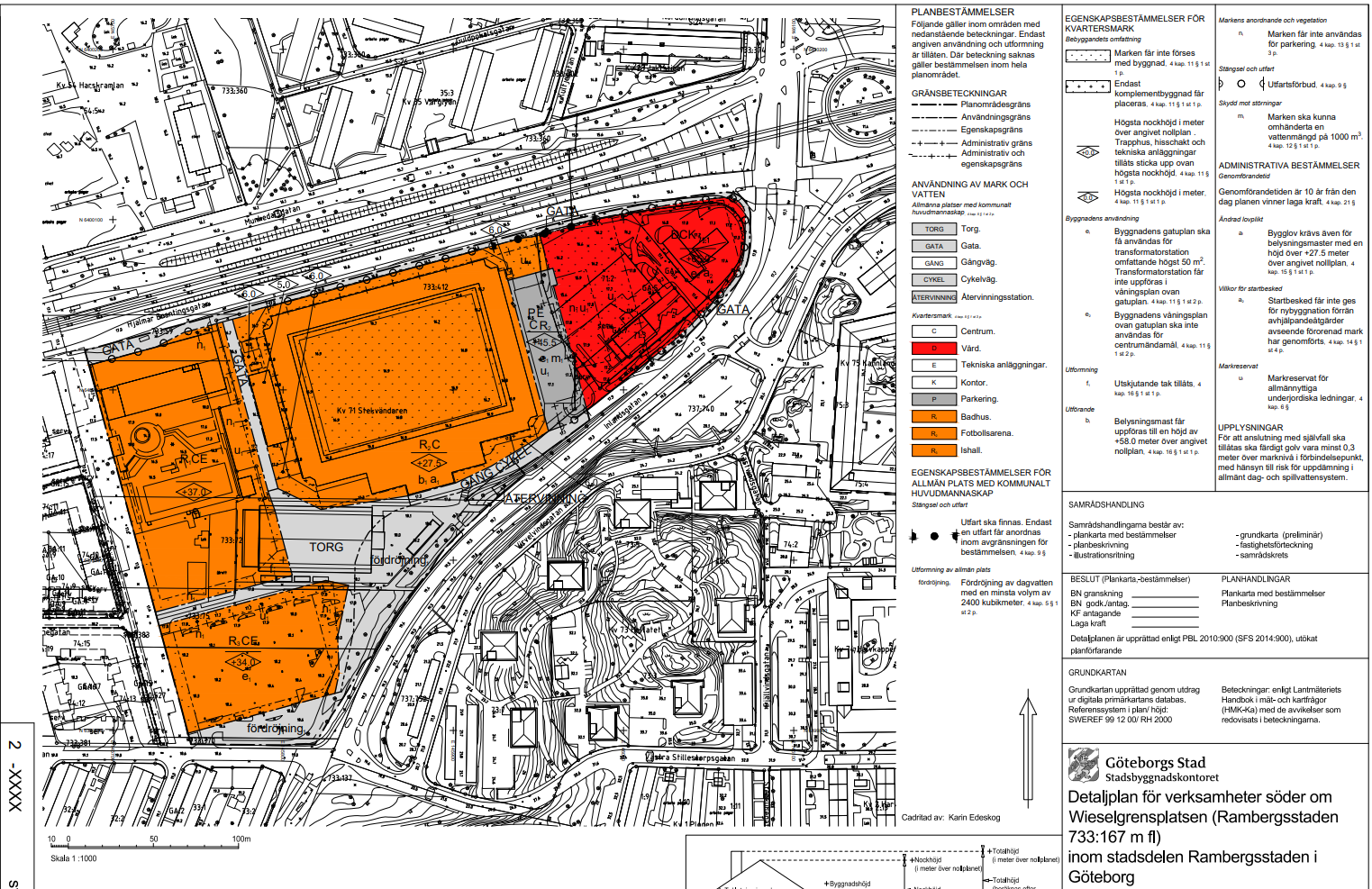 Simhall 
Badhus (R1) med kafé, gym etc (C), tekniska anläggningar (E) och transformatorstation (e1) 
Tilltagen takhöjd

Ishall 
Ishall (R3), med kontor (C), tekniska anläggningar (E) och transformatorstation (e1)
Tilltagen takhöjd 

Generellt 
Ingen besöksparkering på vår kvartersmark
Yttrandet
Byggrätternas avgränsning för både ishall och simhall är tillräckliga 
Ytorna och förutsättningarna för angöring till simhallen är goda 
Förhållandevis mycket allmän plats – området har stor potential att bli en attraktiv miljö för fysisk aktivitet
Parkeringsanläggningen 
ekonomisk risk 
andra parkerande än till verksamheterna (sim, is och sjukhus) 
påbörja ett parallellt arbete med ett alternativt läge i planområdets närhet
Osäkerheter gällande avfallshantering för ishallen
Andra nämnders yttranden
Fastighetsnämnden avstyrker  
Risk för att planen inte kan genomföras: 
Anläggningen har en utformning som kan påverka parkeringsköpsnivåerna 
Flertalet avtal mellan parter och beroenden sinsemellan 
Anläggningen nyttjas av andra än de avsedda verksamheterna 
Fastighetskontoret kan inte påverka att parkeringsanläggningen uppförs
Socialnämnden Hisingen tillstyrker 
Saknar en beskrivning om hur utomhusbadet ska ersättas 
Ersättningsutomhusbad bör placeras i badets direkta närhet
Positivt att Rambergsrinken blir kvar tills ny ishall är på plats
Risk med att området kommer vara obefolkat under delar av dygnet
Trafiknämnden tillstyrker
Men situationen som den är nu är egentligen en grund för avstyrkan d v s att Bravida arenas parkeringsbehov inte är löst
Hur parkeringsplatser ska lösas är en knäckfråga 
Risk att parkeringshusets platser fylls av arenabesökare 
Tillför arenans parkeringsbehov
Grundskoleförvaltningen 
Positivt med simhall som kan samnyttjas nyttjas för skolsim 
Positivt om anläggningen innehåller bassäng med hög tillgänglighet som kan användas av elever inom anpassad skola
Positivt med ny ishall med förråd och omklädningsrum som kan nyttjas av skolorna
Yttranden från allmänheten
Behåll utomhusbadet 
Ljudalstring ishall 
Hur högt kommer badet bli - oro för försämring av dagsljusförhållandena hos närboende
Viktigt med kvalité på gestaltningen av anläggningarna
Det finns behov av ett större bad och ny ishall